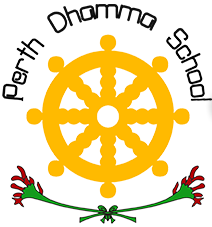 LEVEL 5
Dhammapada is a collection of 423 verses of Dhamma as recited by Gauthama Buddha himself to his disciples
Verse 1
Manopubbangama dhamma - manosettha manomayamanasa ce padutthena - bhasati va karoti vatato nam dukkhamanveti - cakkamva vahato padam
" All thoughts, words and deeds beging in the mind 
Are created by the mind and
Have mind as the master.
If one speaks or acts with a defiled mind
Then suffering follows
Like the Cart-wheel follows the bulls hoof "
Verse 2
Manopubbangama dhamma - manosettha manomayamanasa ce padutthena - bhasati va karoti vatato nam sukha manveti - chayava anapayini
"All thoughts, words and deeds begin in the mind 
And created by the mind 
And have mind as the master
If one speaks or acts with a pure mind 
Then happiness will follow 
As the ever present shadow"